2.D
Mediefag C
Faget
Mediefag er verdens bedste fag! Ligesom historie!
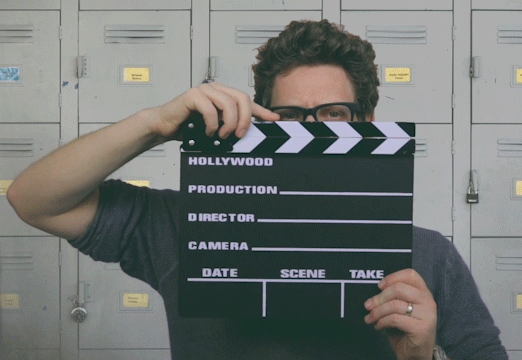 Første forløb: Filmiske virkemidler
I det første forløb skal I lære at analysere film og tv, for til sidst at lave jeres egen produktion, med titlen ”Mødet”.

Grundbog: Levende Billeder
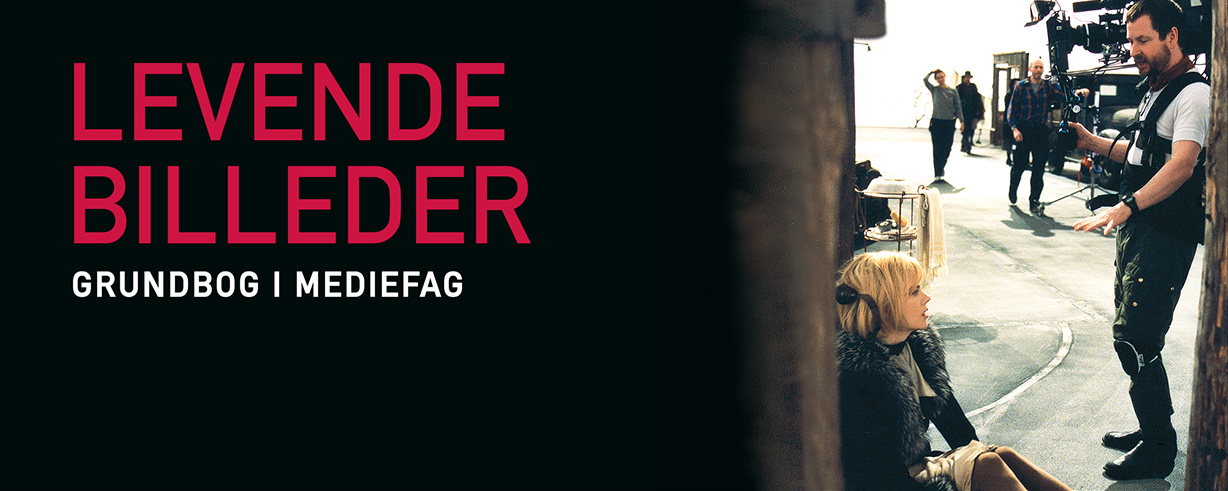 åRSPLAN
Filmiske virkemidler – ”Mødet”

Dokumentar – de 3 klassiske

Filmfestivals-produktions
Filmiske virkemidler
Hvorfor lære det?

”Jeg ville ønske, at vi kunne lære at læse mellem billederne, ligesom vi lærer at læse mellem linierne” -  Wim Wenders
Første forløb:
Det er ikke nok bare at se på de levende billeder. Man skal også kunne afkode dem. Et grundigt kendskab til de filmiske virkemidler er nødvendigt - både i den teoretiske analyse og under det praktiske arbejde med en medieproduktion. 

"Jeg ville ønske, at vi kunne lære at læse mellem billederne, ligesom vi lærer at læse mellem linierne" - sådan har den tyske filminstruktør Wim Wenders udtalt om det at gå i biografen og opleve film. Uden at være i stand til at afkode film- og tv-billeder og læse mellem dem, kan man let blive et offer for iscenesættende og manipulerende virkemidler.
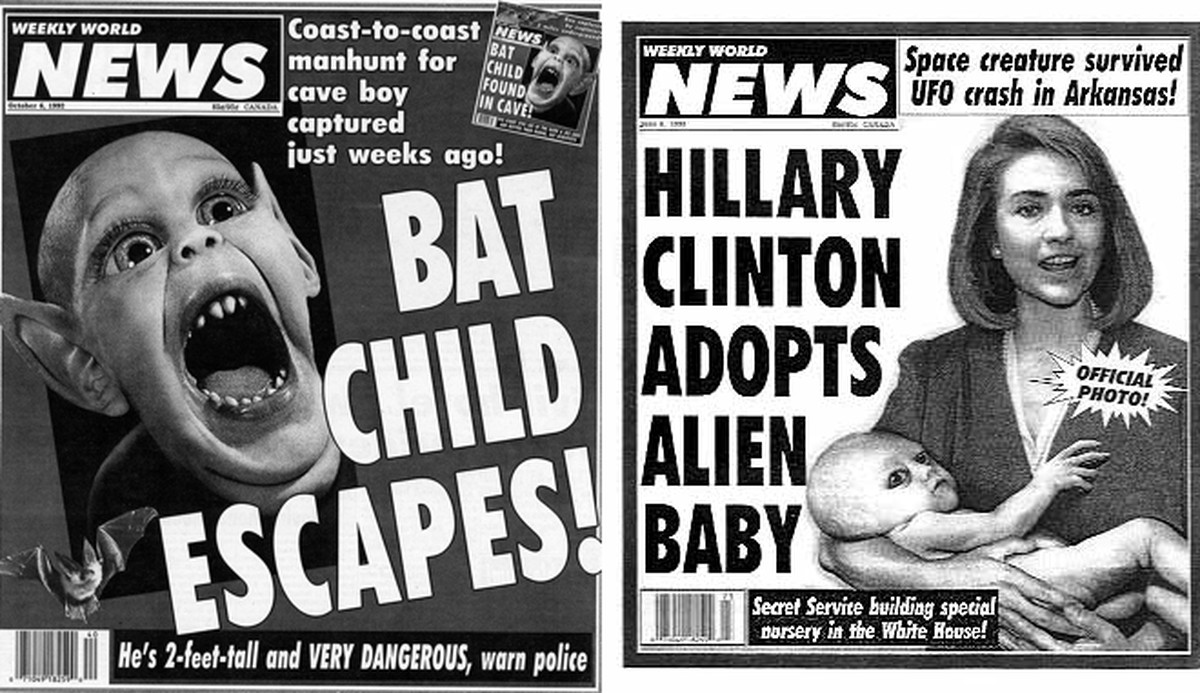 Filmiske virkemidler
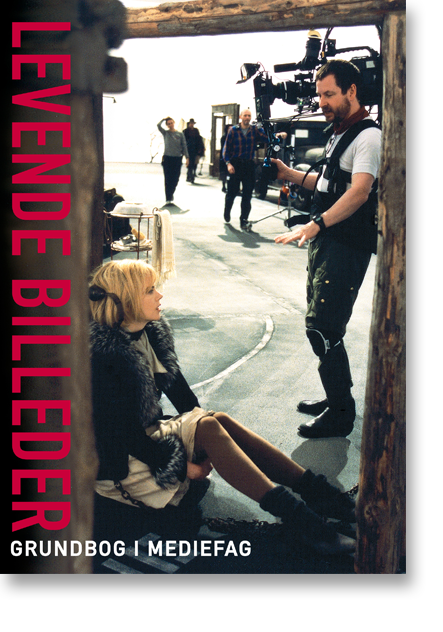 Billedet
Mise-en-scene
Kameraet
Klipning
Billedeffekter 
Lydspor
Læs i Levende Billeder
https://lb.systime.dk/?id=p125&L=0 
Første afsnit om ”Billedet”
Billedet
Billedbeskæring
Billedbeskæring
Billedbeskæring
Billedbeskæring
Mise-En-scene
Farver
Farver
Farver
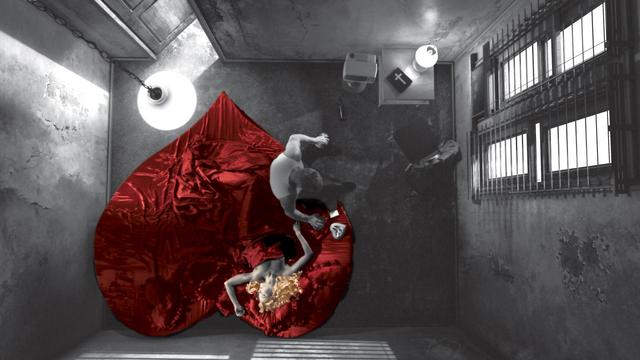 https://www.youtube.com/watch?v=fcCiOURc6RQ
Lys
High key
Low key
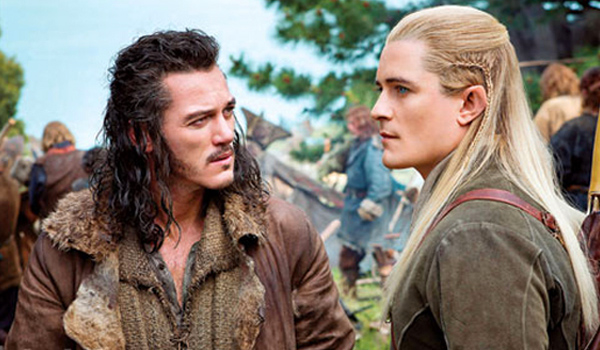 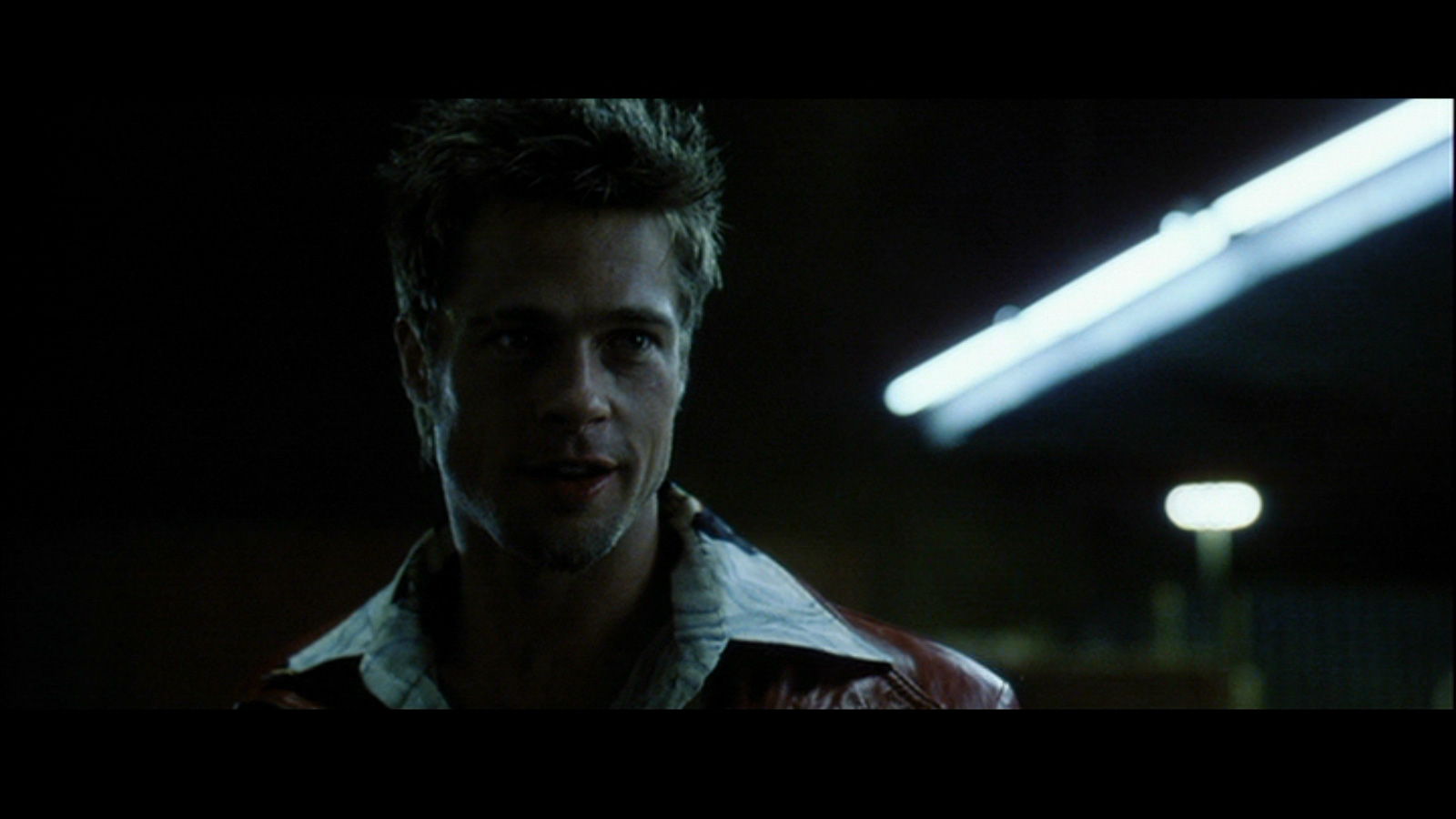 Kameraet
Kamerabevægelser
Panorering
Tilt
Dolly
Kran
Håndholdt 
Zoom
180 graders reglen
Klipning
Klipning
Klipning
180 graders reglen
Match cut
Jump cut
Montage
Minimalklipning
Kryds og parallelklipning
Slowmotion – fastmotion – freeze frame
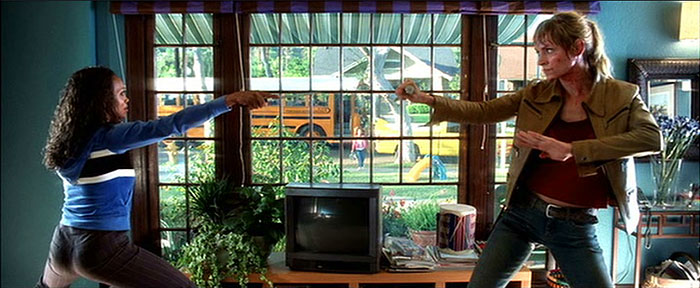 Billedeffekter
Lydspor
Lyd
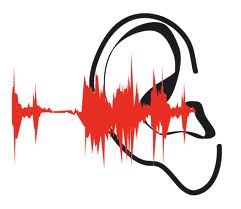 Synkron (digegetisk)
A-synkron (ikke-digegetisk)
Reallyd
Effektlyd
Kontrapunktisk lyd
Subjektiv lyd
https://www.youtube.com/watch?v=exTEep3OxMA
Lyd
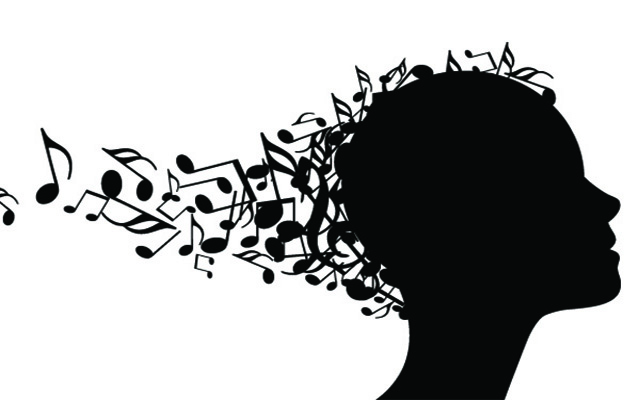 Kontrapunktisk
Subjektiv
QUIZ!
https://create.kahoot.it/details/filmiske-virkemidler/00781498-f069-4f78-88fd-649c54bfd8b0
Metoder
Analysemetode
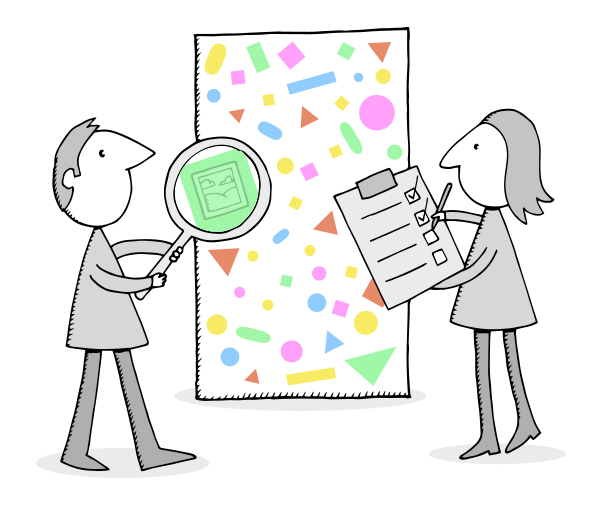 Næranalyse
Næranalyse:
Når I skal foretage en næranalyse af et citat, skal I komme ind på følgende: 
Indhold (hvad ser og hører vi) 
Kamera (beskæringer, bevægelse, perspektiv)
Lys 
Farver
Lyd 

 hvilken effekt har brugen af de filmiske virkemidler? Hvilken stemning skaber det?
Opgave
I skal nu lave en næranalyse af følgende scener:

Den ene halvdel analyserer scene 1, den anden, sjovt nok scene 2.

I må gerne arbejde sammen 2 og 2. skriv noter.

Vi gennemgår jeres svar på tavlen.
SKAM
metoder
Dramaturgi
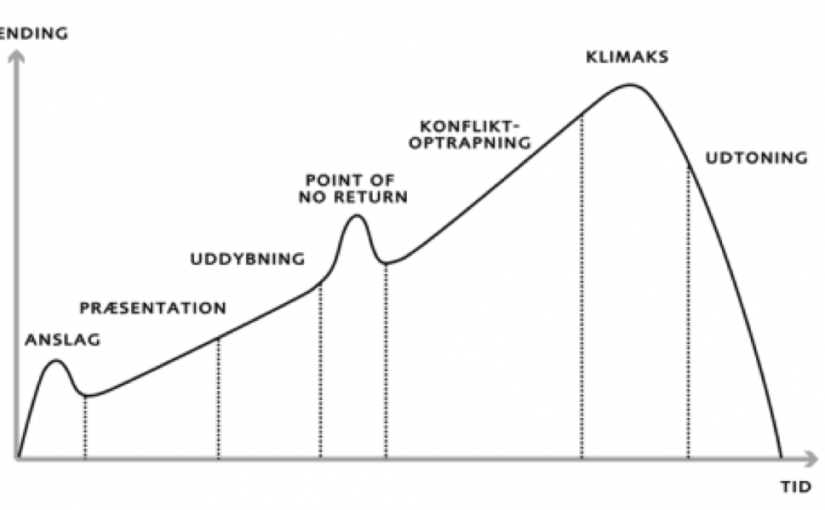 Dramaturgi
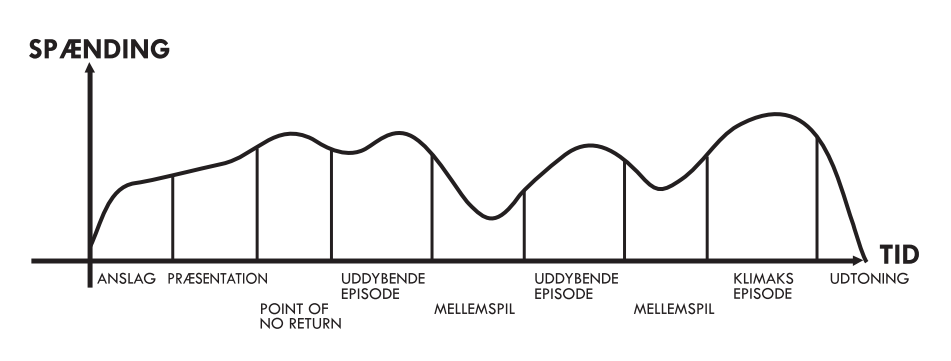 Dramatuirgi
Set up
Pay off
Suspense
Surprice

https://www.youtube.com/watch?v=i_v2zUJu2qo
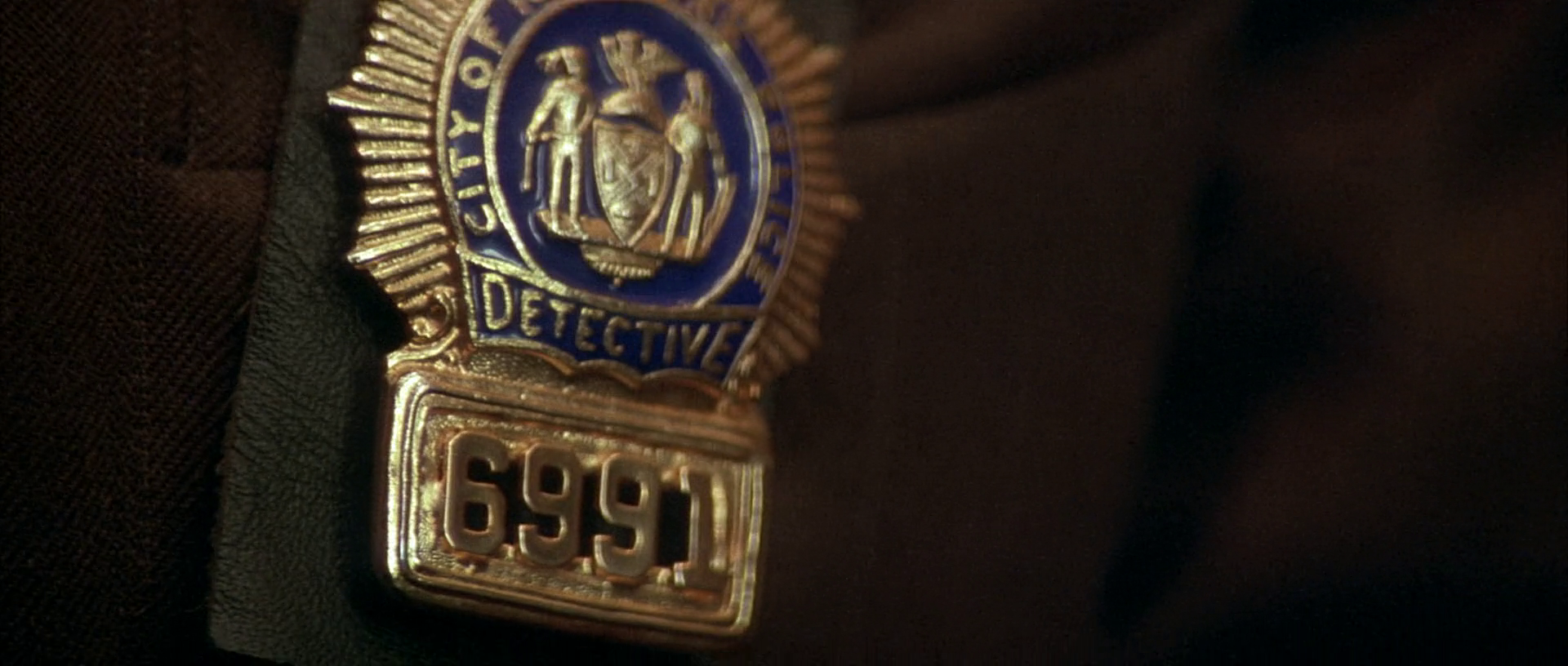 Mini-produktion: Mødet
I skal nu ud fra overskriften Mødet lave jeres en mini-produktion. Handling, stil og genre bestemmer I selv, men der er følgende krav:
Der skal indgå et møde mellem 2 eller flere personer.
Der skal anvendes krydsklip:  Vi skal følge disse personer i hver sin handling og på hvert sit sted op til mødet.
I skal anvende jeres teoretiske viden, når I planlægger jeres film. I skal altså tænke over jeres valg af indstillinger/beskæringer (fx hvad er det, man kan med frøperspektiv, og kunne det være godt at bruge her? Husk 180 graders reglen!)
Der skal indgå panorering, ultranær og supertotal/total.
Præproduktion
I gruppen starter I med at finde ud af, hvad jeres film skal handle om: Hvem skal mødes? Tilsigt en simpel handling, da der ikke er tid til at udfolde karakterer og konflikter.
Lav et storyboard: Tegn det, I skal filme helt konkret (motiv, vinkel, beskæring). Det gør det hele mere overskueligt og gør, at man ikke glemmer noget. 
Fordel roller: Find ud af hvem, der skal filme, hvem der skal medvirke og evt. hvem der er instruktør (den der har overblik over filmen).
GruppeinddelingtidsplanUdstyrsintroduktion udstyrsbookingstoryboardProduktionPostproduktionEvaluering